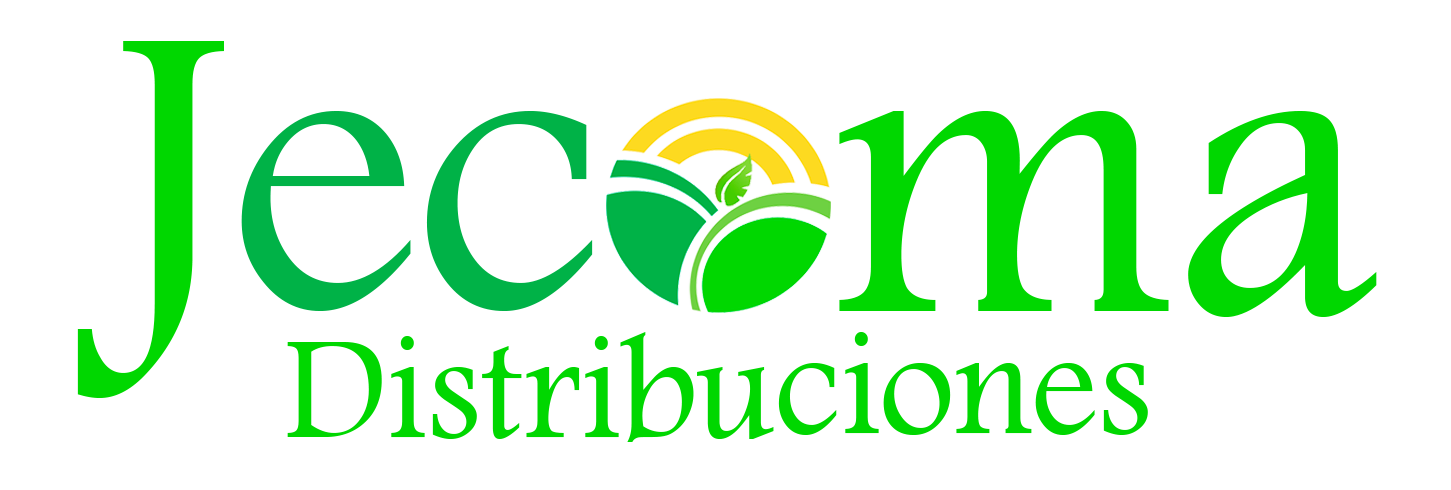 Juan Pablo Viera Martínez
Jesica Triano Cabrera
Mayte Moncayo Lagares
Empresa en el Aula 2ºFPGA
El equipo
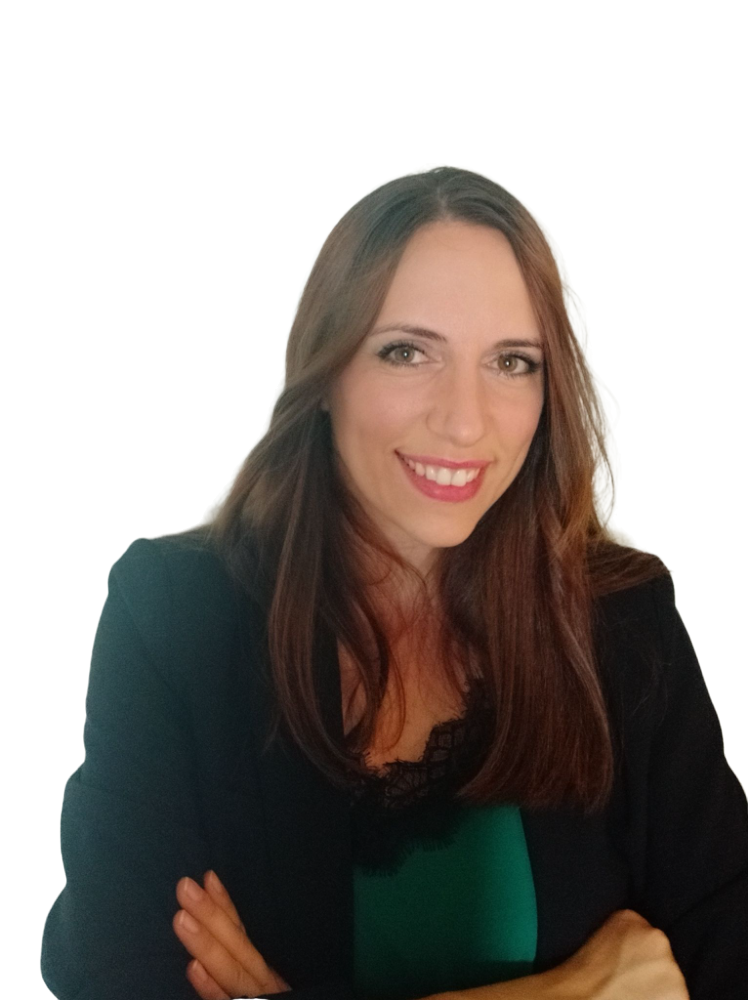 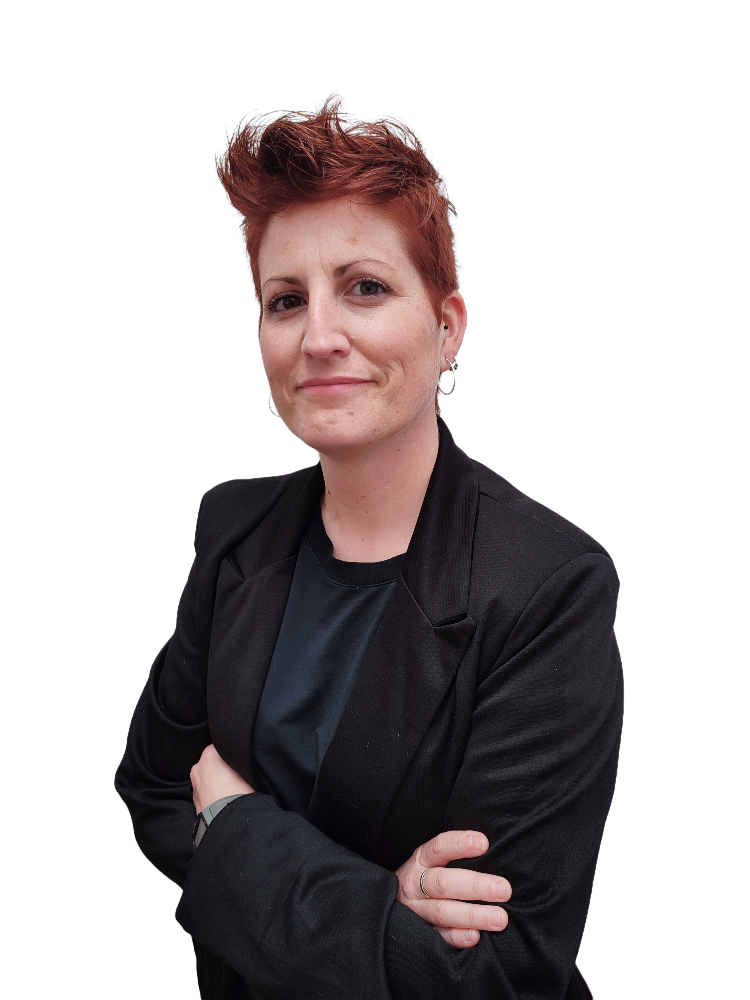 Nuestro propósito
Llevar los mejores productos ecológicos de nuestra tierra, del campo a la mesa.
Seleccionar los mejores proveedores y ofrecemos la mayor calidad del mercado para tu alojamiento.
Siempre teniendo en cuenta nuestros principios de sostenibilidad del medio ambiente, el respeto por los animales y su bienestar.
Por tanto, obtendremos los mayores beneficios para nuestra salud.
CUIDAMOS PARA CUIDARNOS
¿Por qué la elegimos?
Por la ubicación
Por la salud y el medio ambiente
Por el conocimiento de los productos
¿A qué nos dedicamos?
Distribución de productos ecológicos en la zona occidental de Cádiz y oriental de Málaga, para el consumo en alojamientos turísticos.
Nuestros productos
El origen de nuestros productos ecológicos son de nuestra tierra, Andalucía.

Contamos con la mayor extensión de terreno cultivable ecológico de España.

Son de la mejor calidad del mercado, elegidos cuidadosamente.

Podemos ofrecer todos los productos que nos demanden de tipo ecológico.
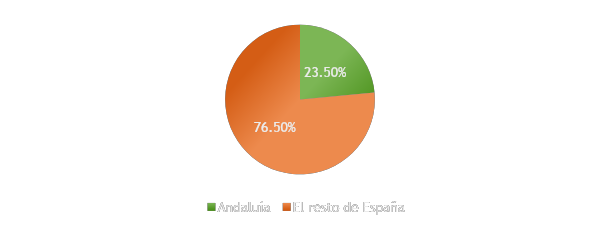 Nuestros clientes
Estamos aquí
Distribución
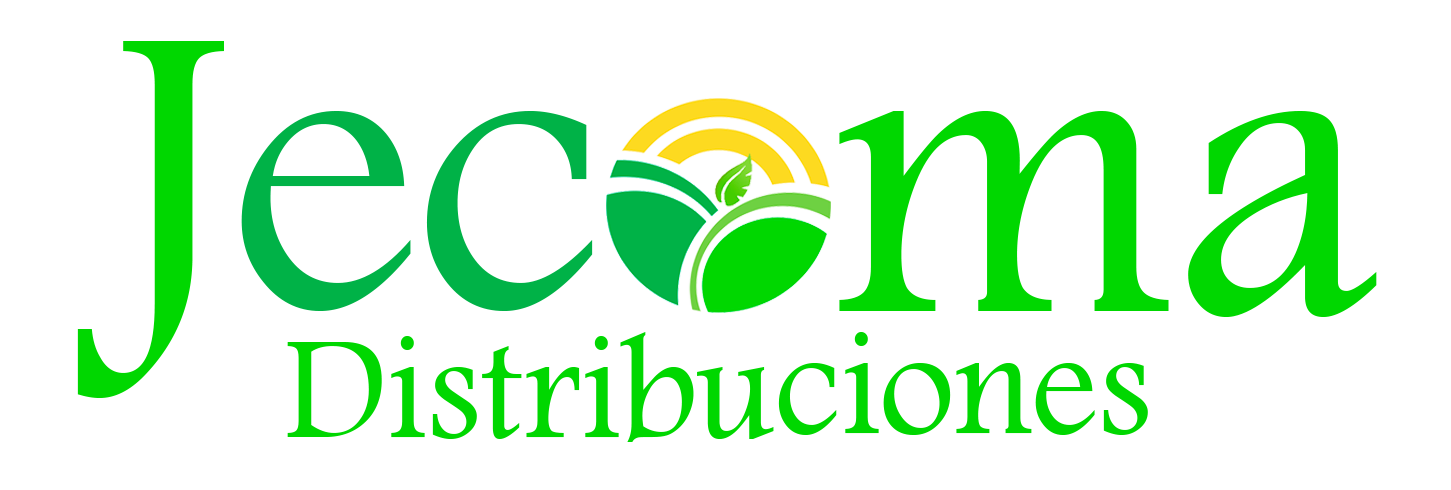 952 33 6220
Catálogo
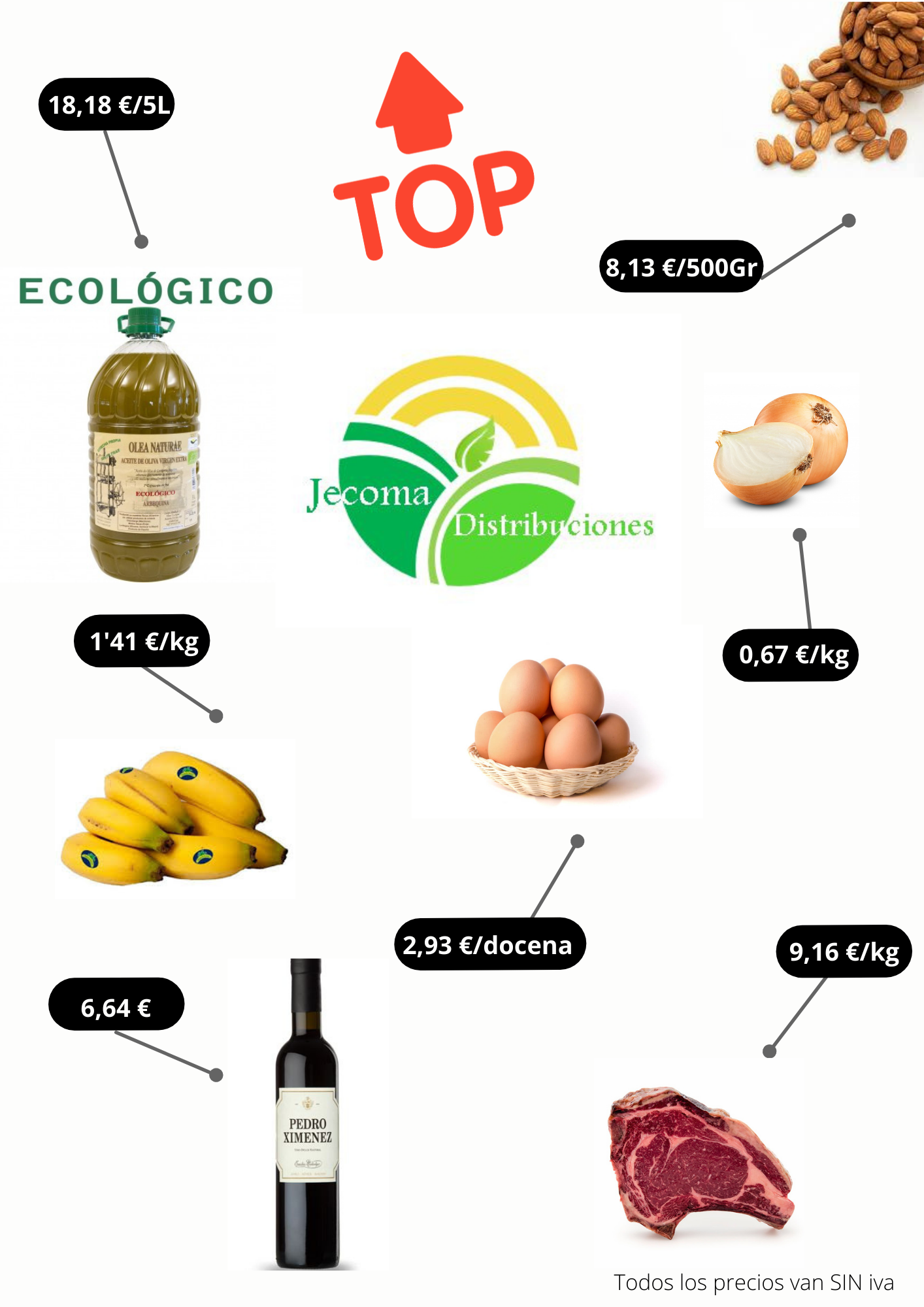 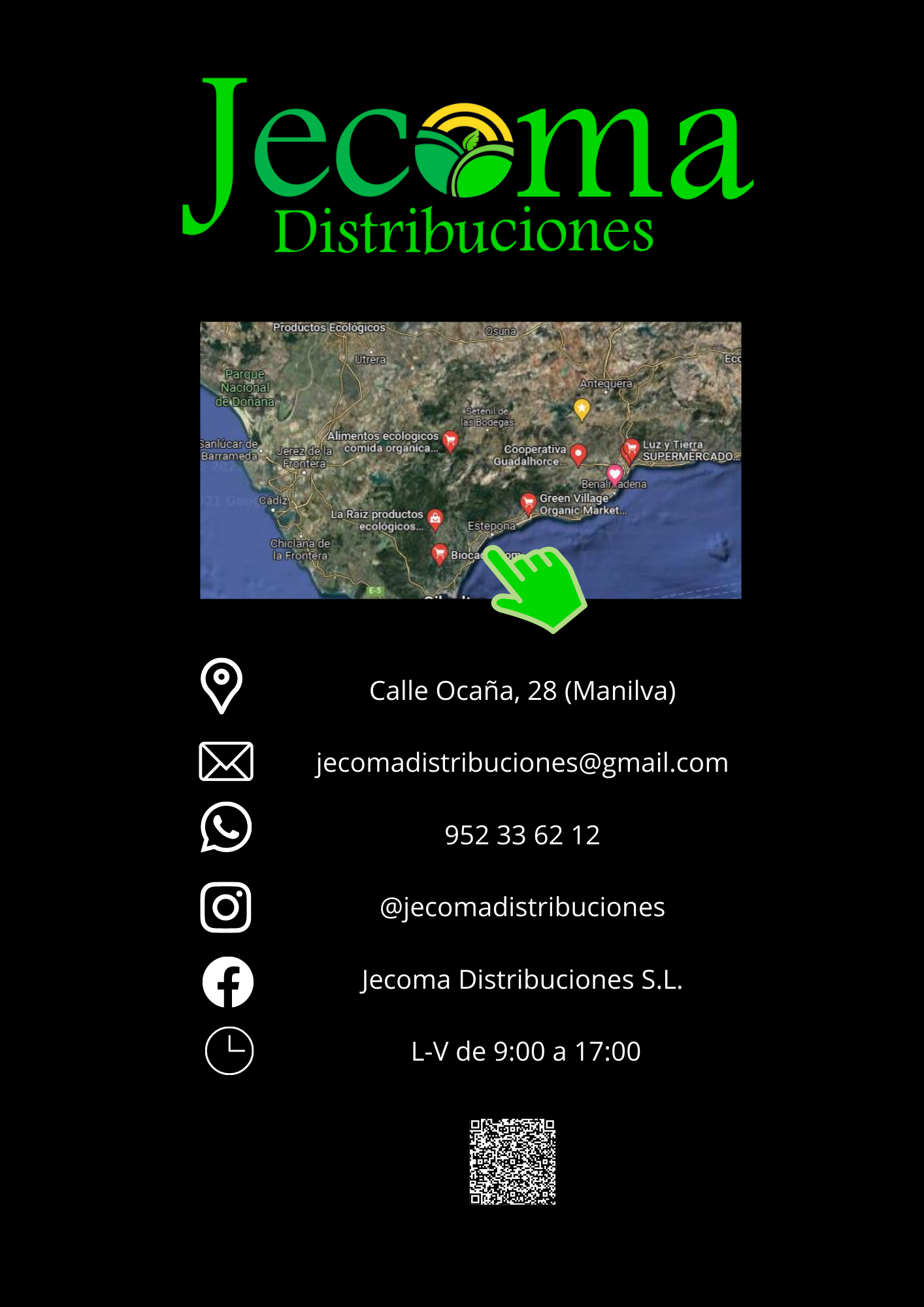 Web
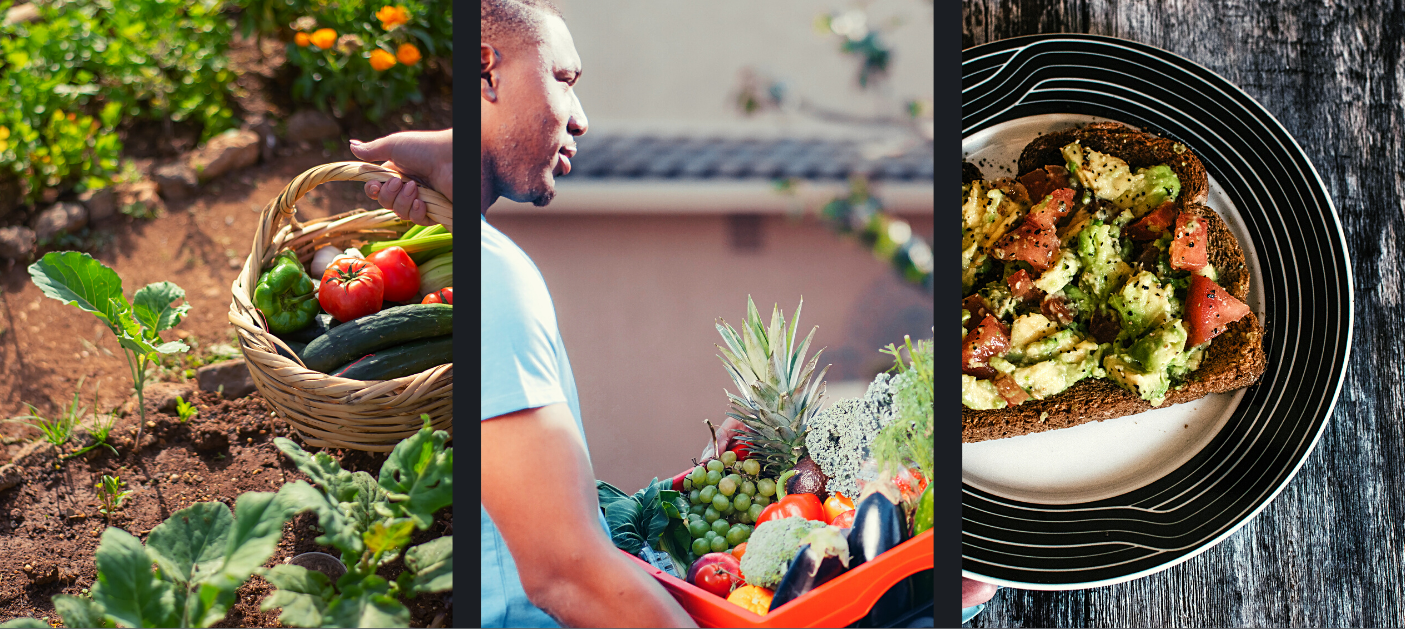 https://moraa213.wixsite.com/jecomadistribuciones
Gracias